Tilastoja kevään 2016 yhteishausta
Arenen kokous 20.4.
Vetovoimaisuus: ensisijaiset hakijat/ aloituspaikat
29.4.2016
29.4.2016
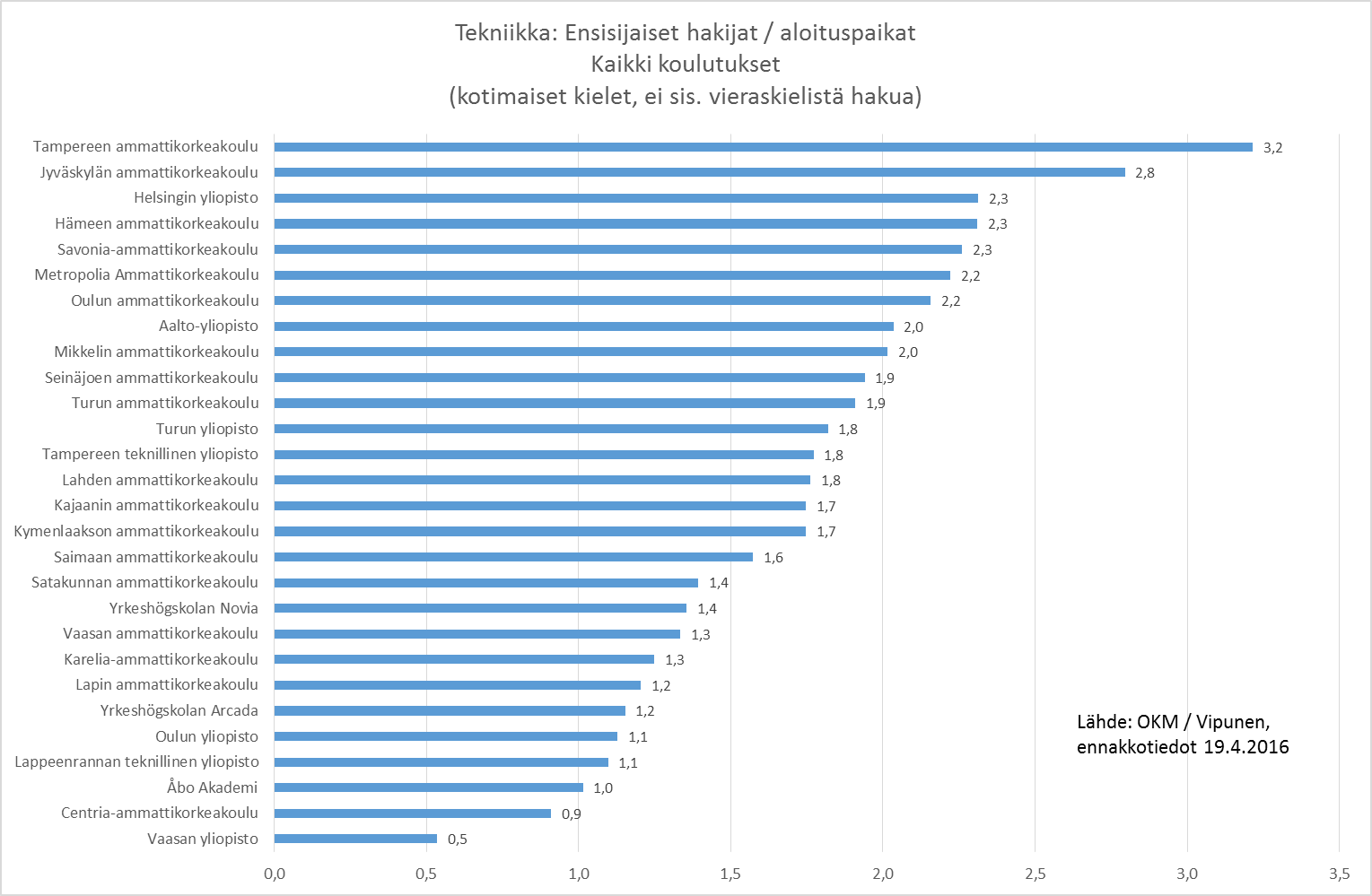 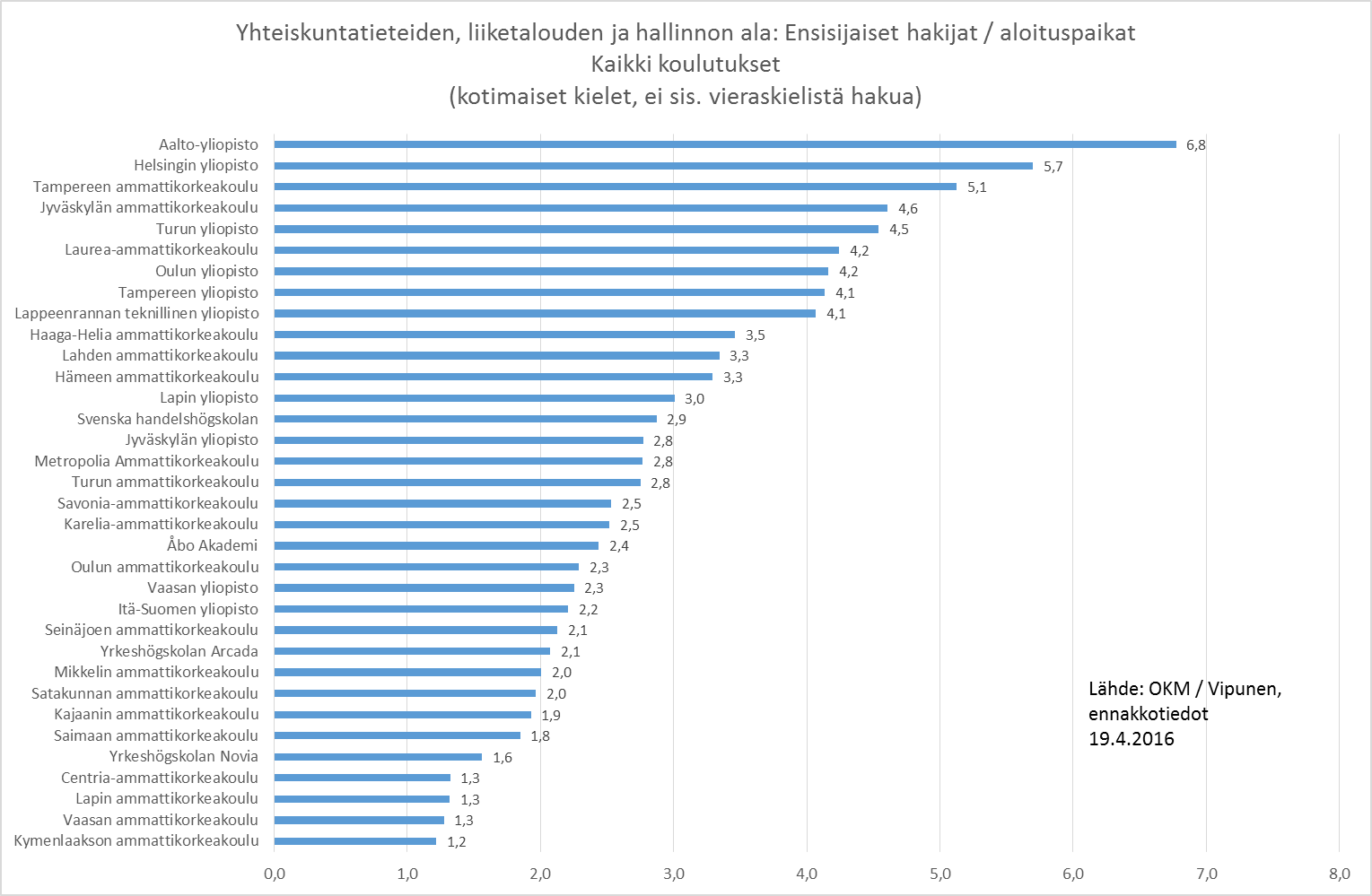 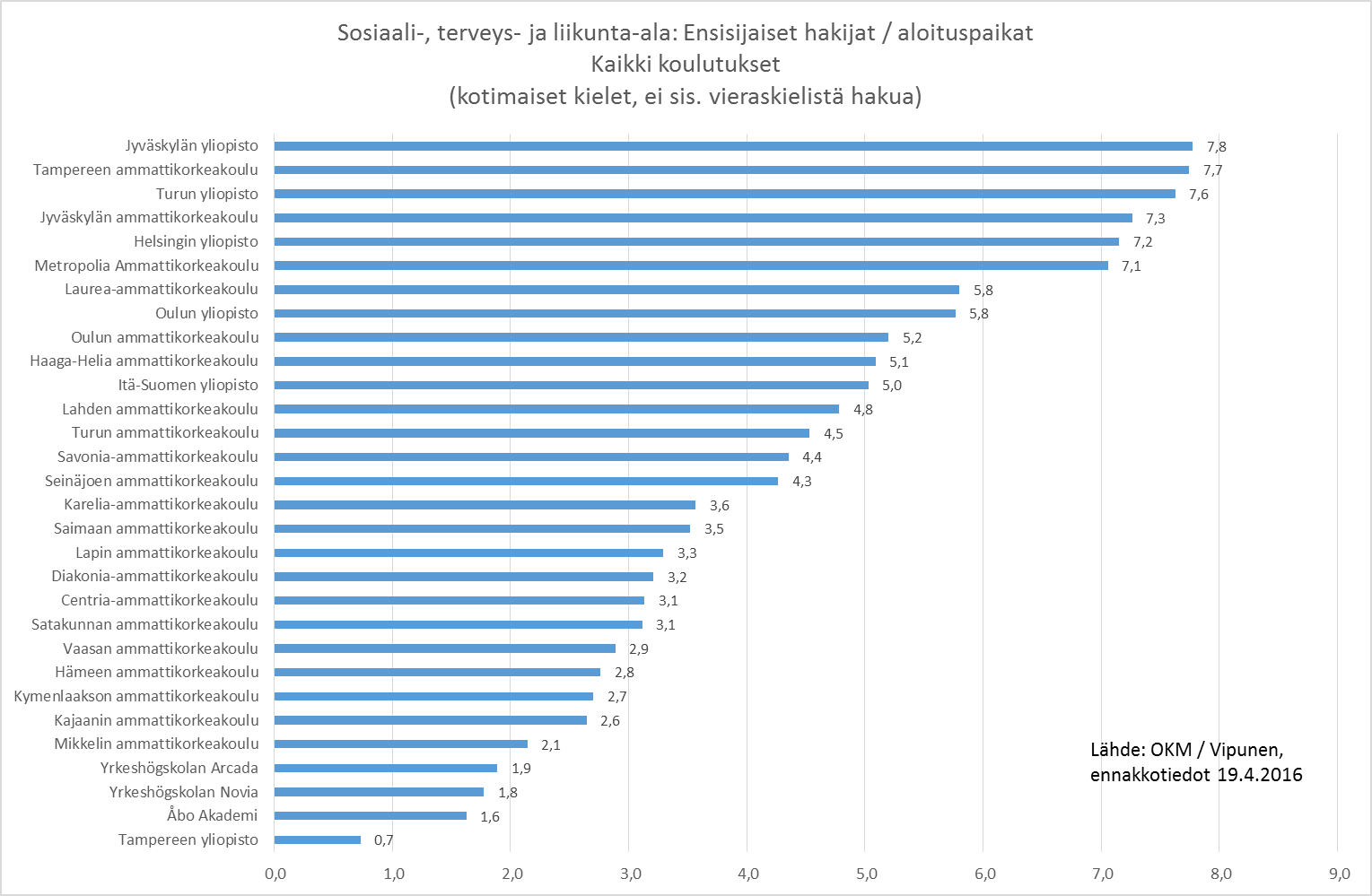 29.4.2016
29.4.2016
29.4.2016
29.4.2016
29.4.2016
29.4.2016